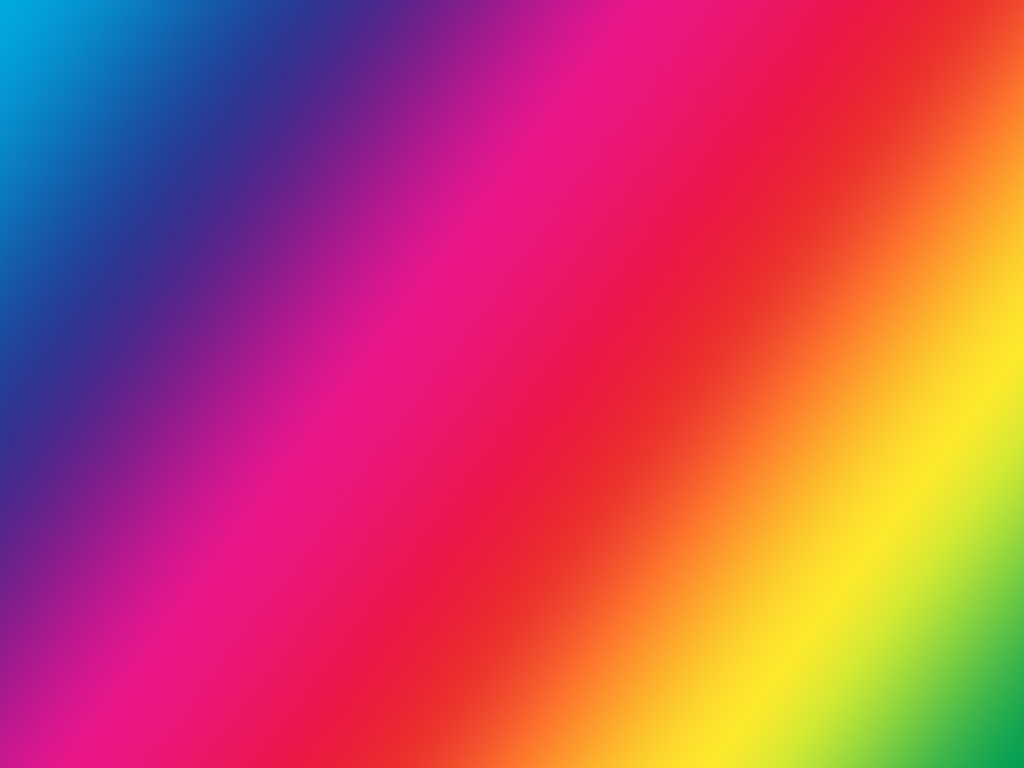 Игра 
«Почини игрушку»
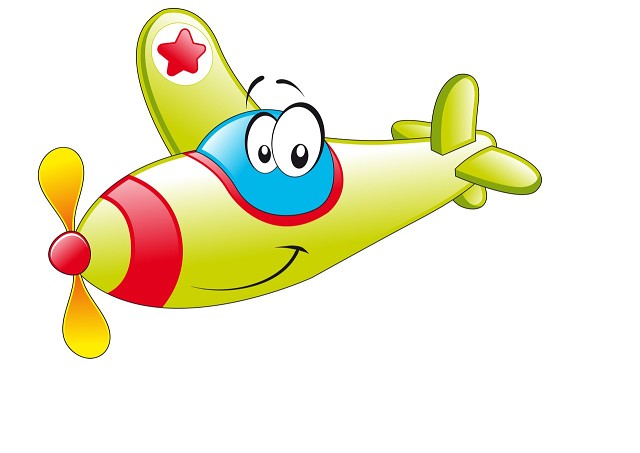 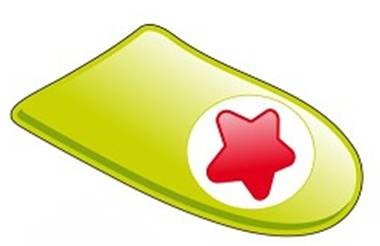 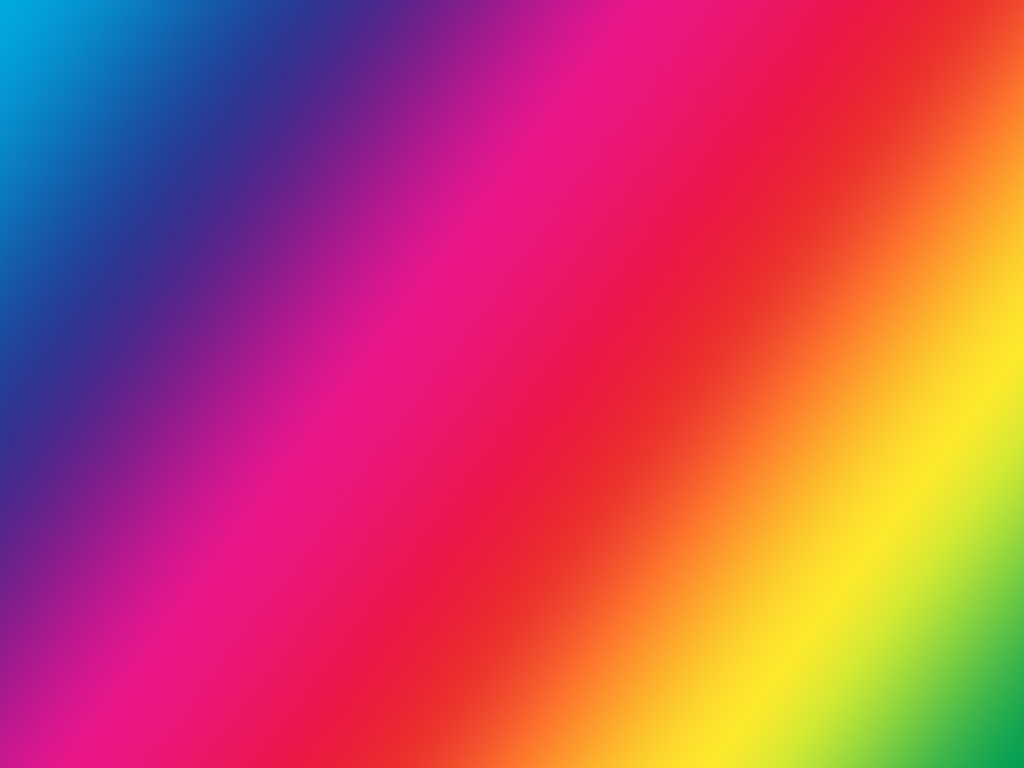 Игра  «Почини игрушку»
Цель: - развитие зрительного внимания, расширение словарного запаса, совершенствование грамматического строя речи.

Задание: Посмотри внимательно на игрушку. Что произошло с игрушкой? Без чего игрушка? Почини игрушку: выбери недостающую деталь, нажми на нее левой кнопкой мышки. С чем теперь игрушка? 
Смена слайдов  по значку        .  
Вернуться в главное меню       .
Закончить игру       .
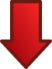 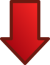 Послушать задание
Начать игру
Источники
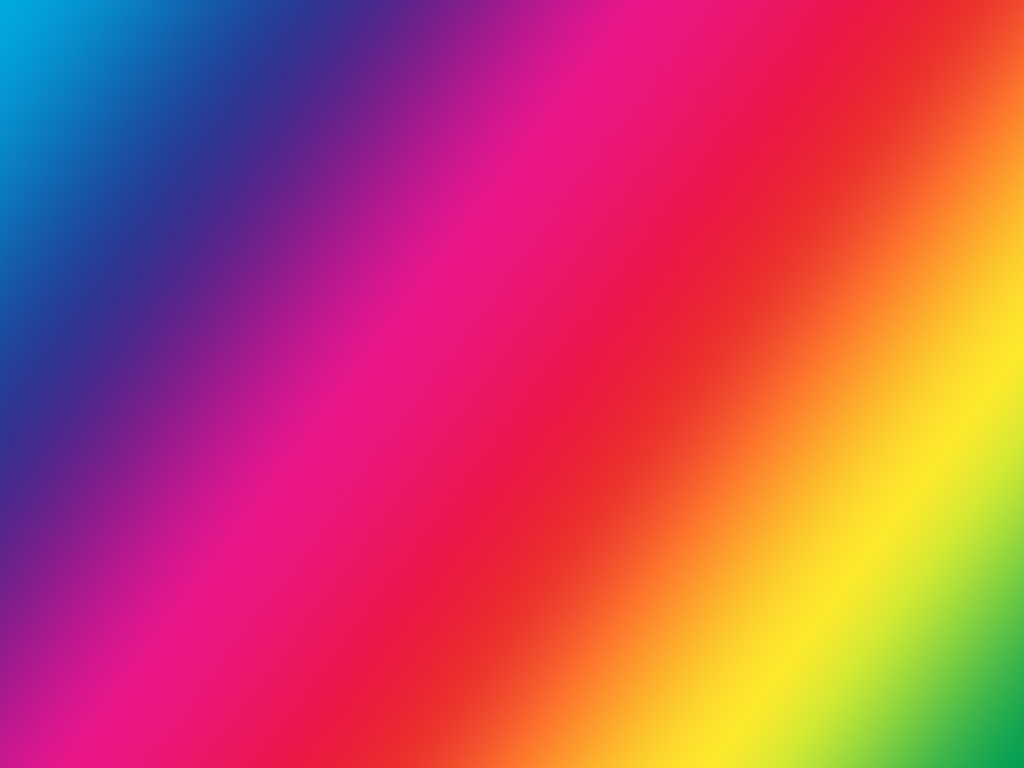 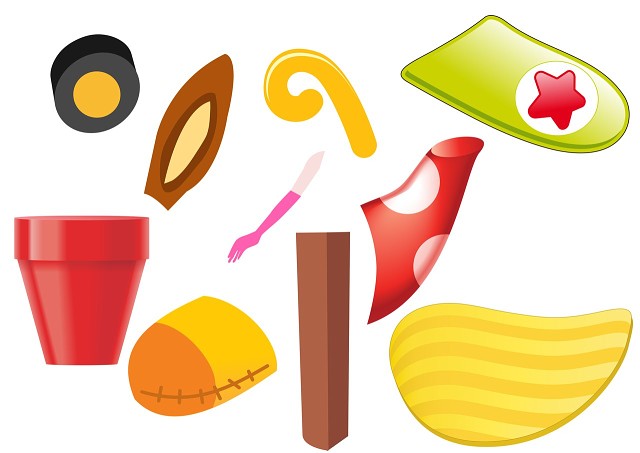 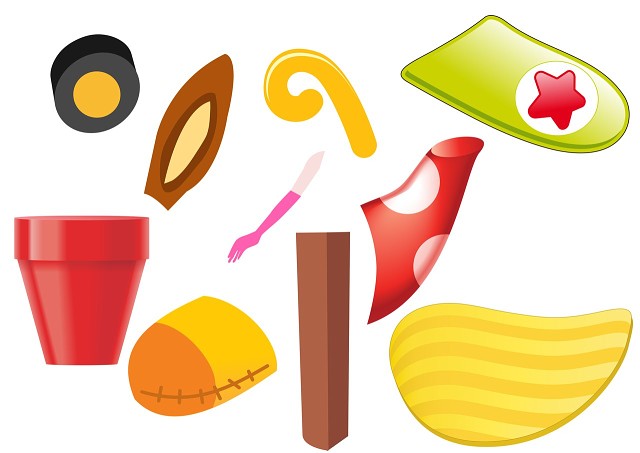 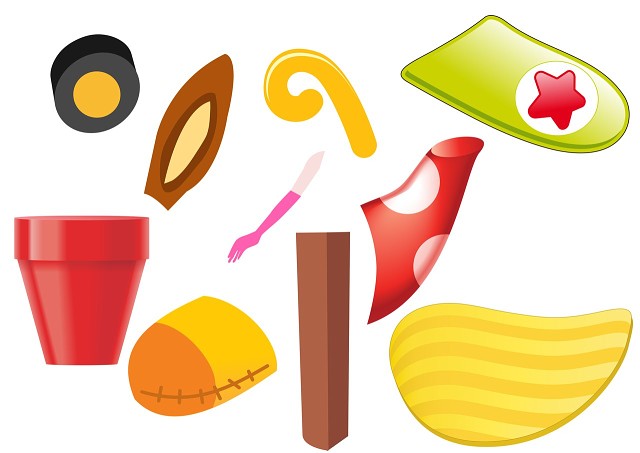 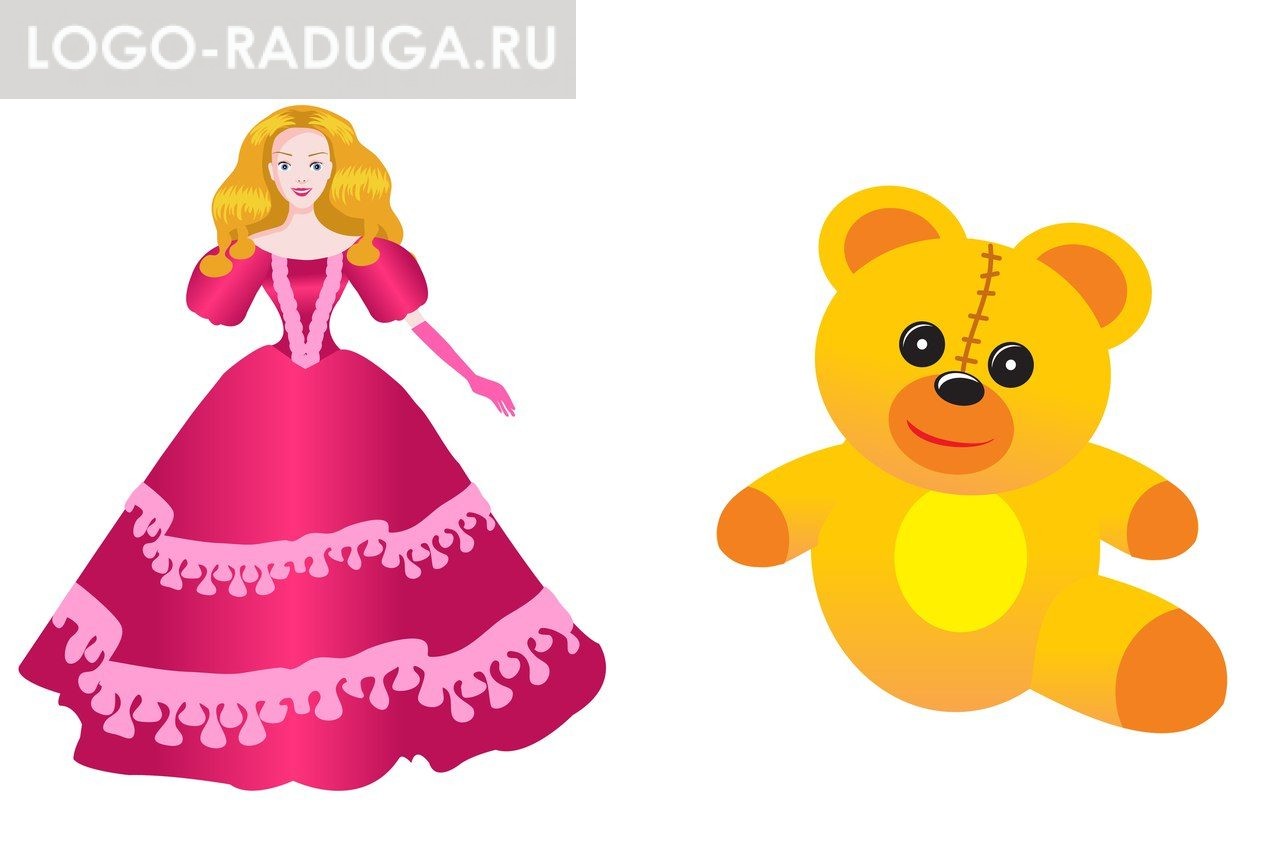 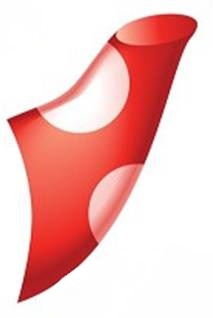 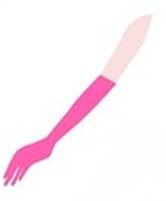 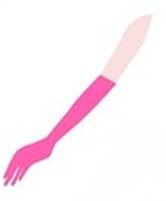 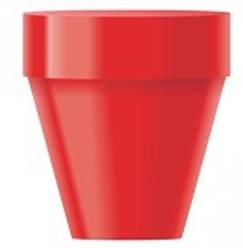 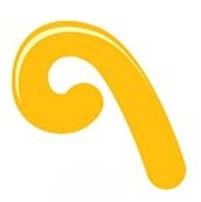 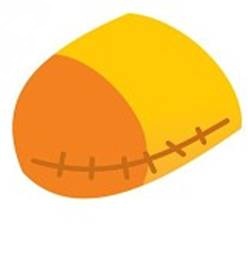 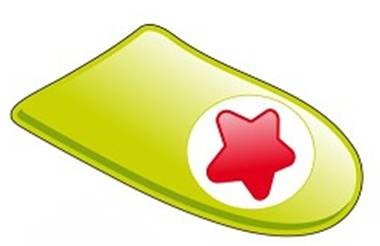 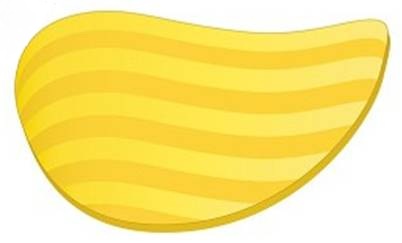 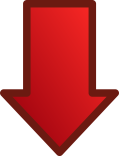 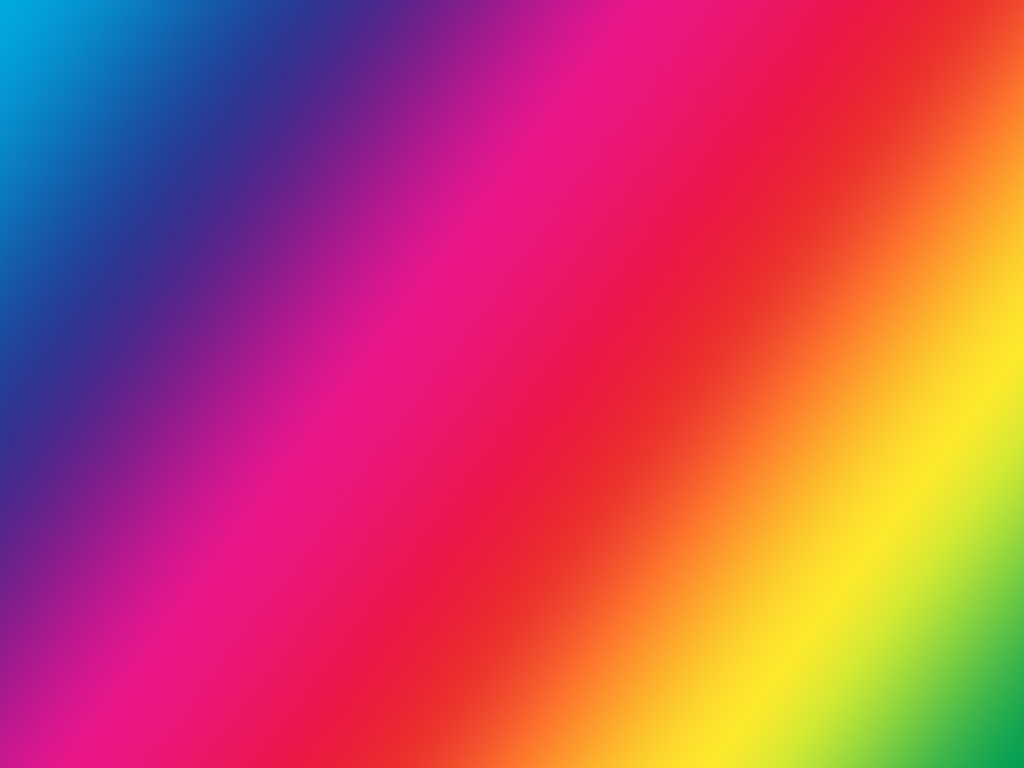 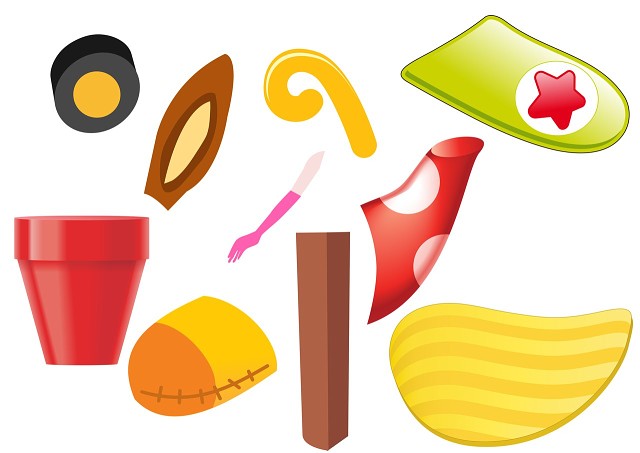 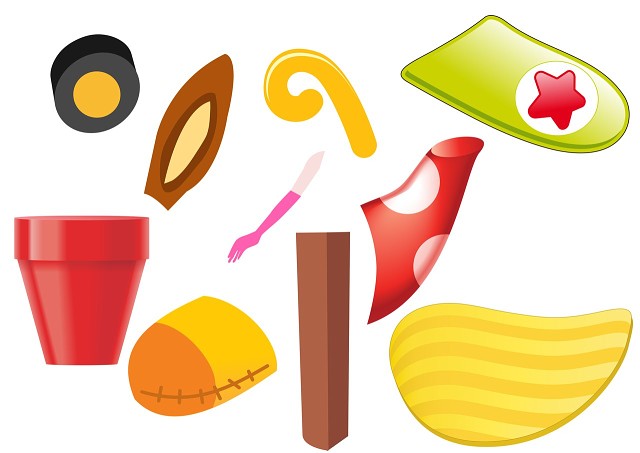 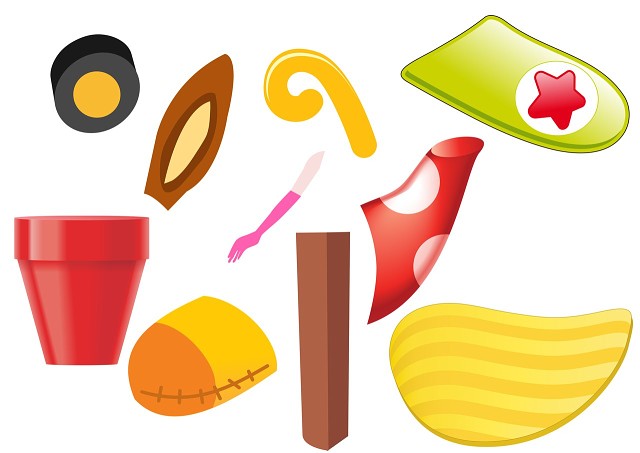 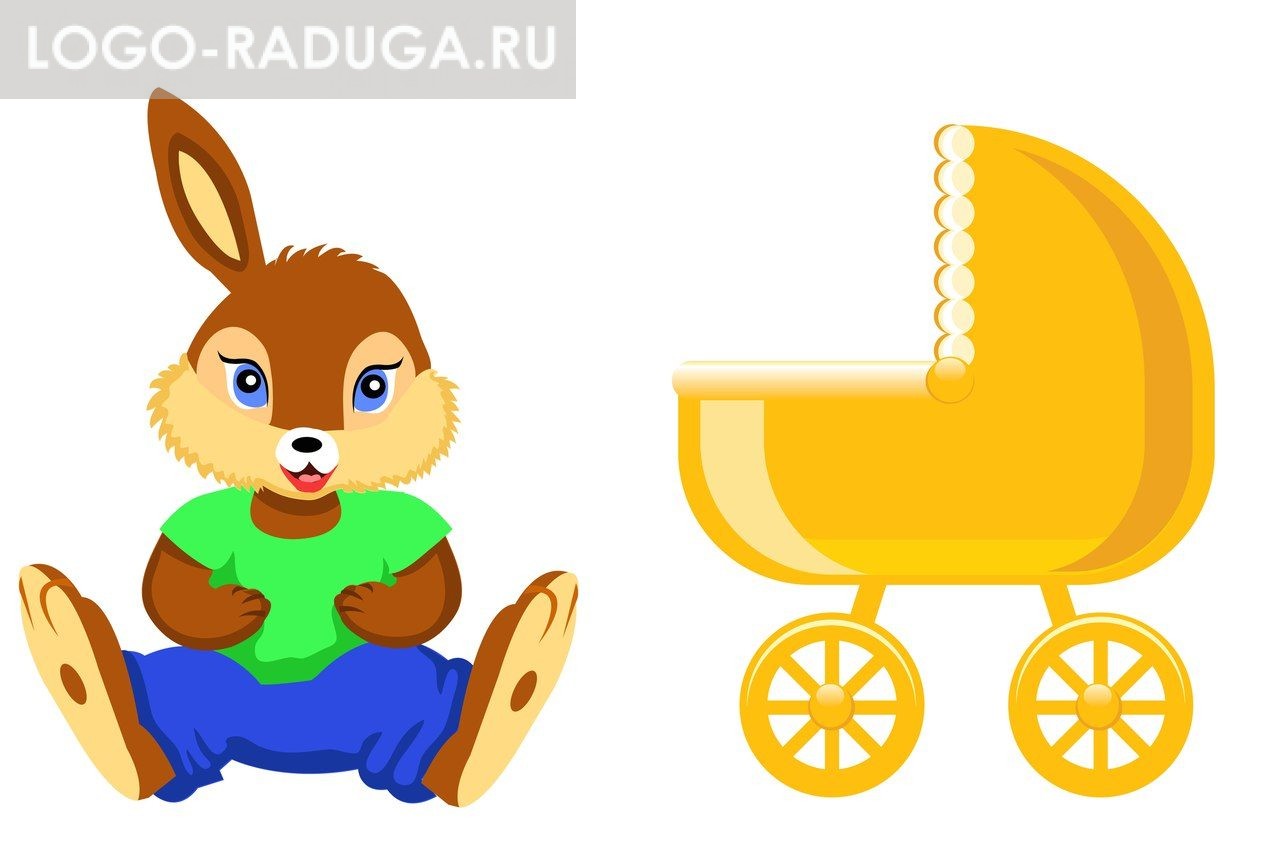 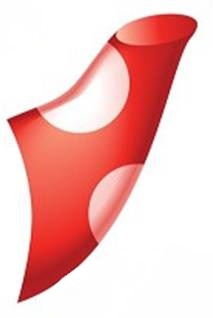 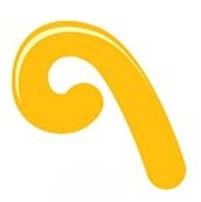 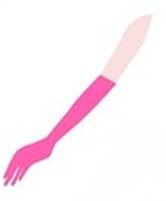 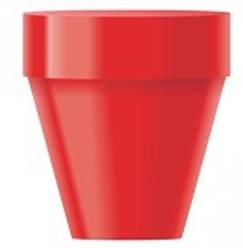 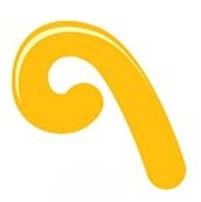 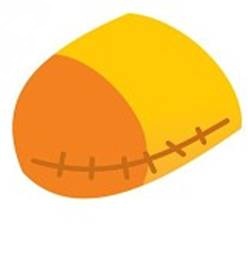 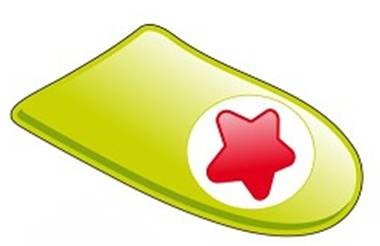 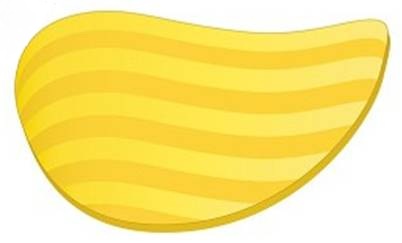 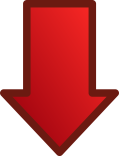 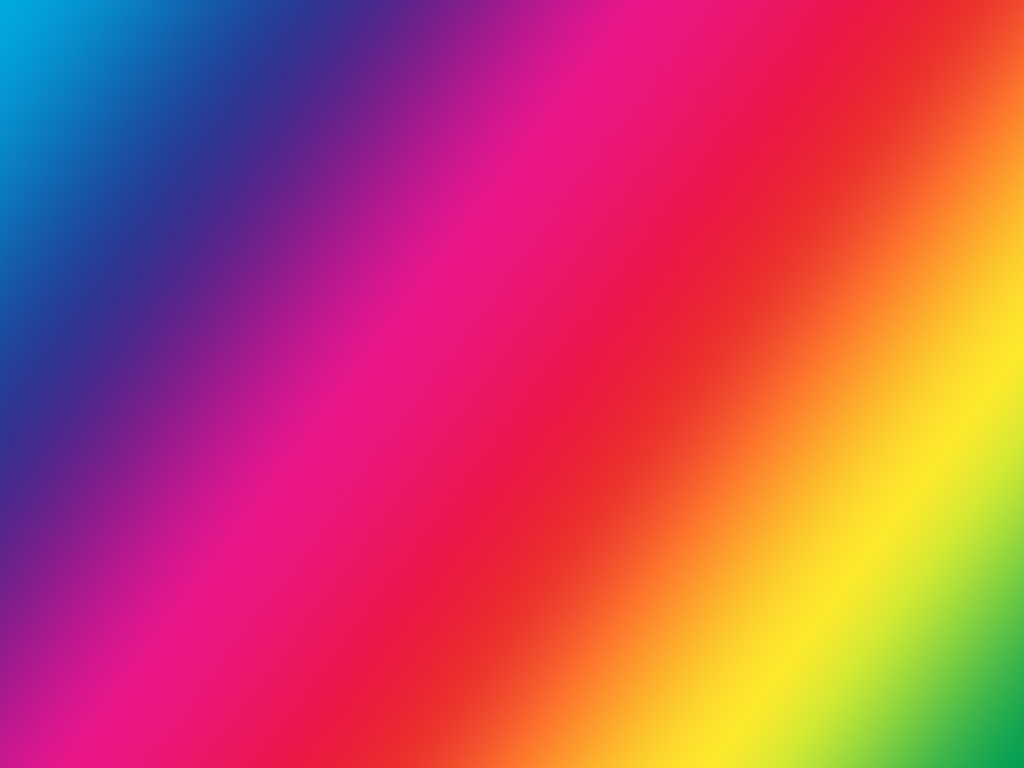 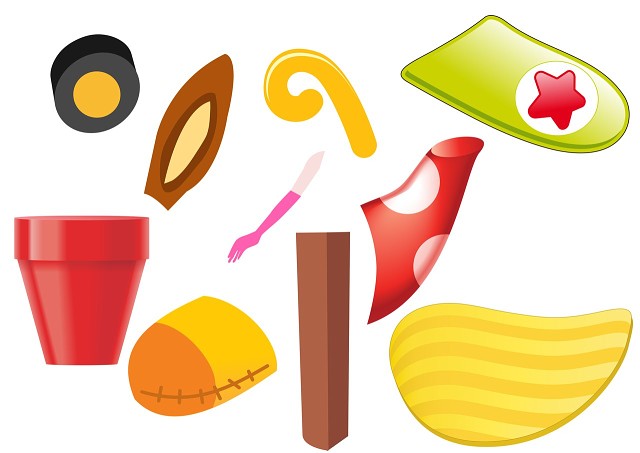 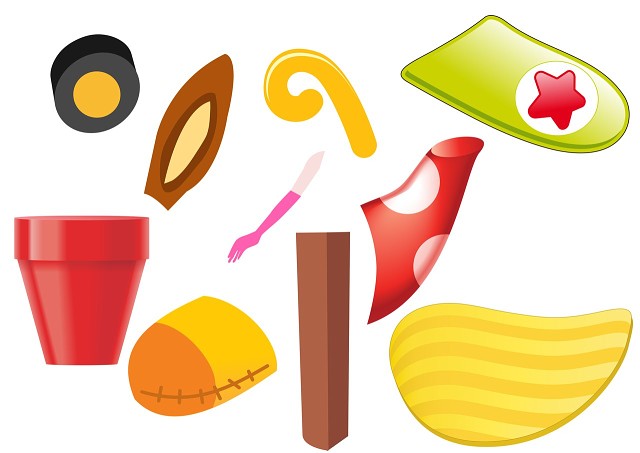 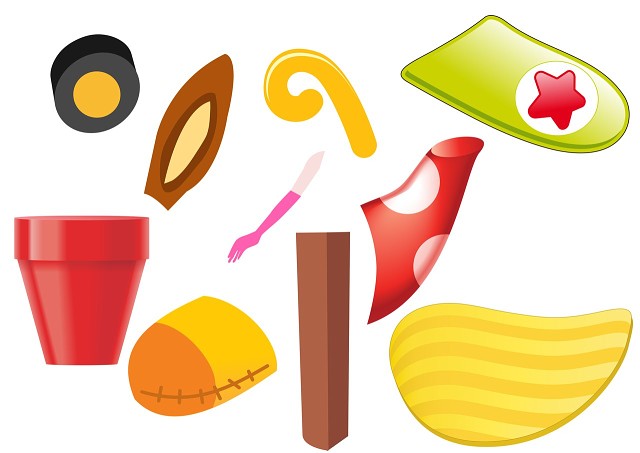 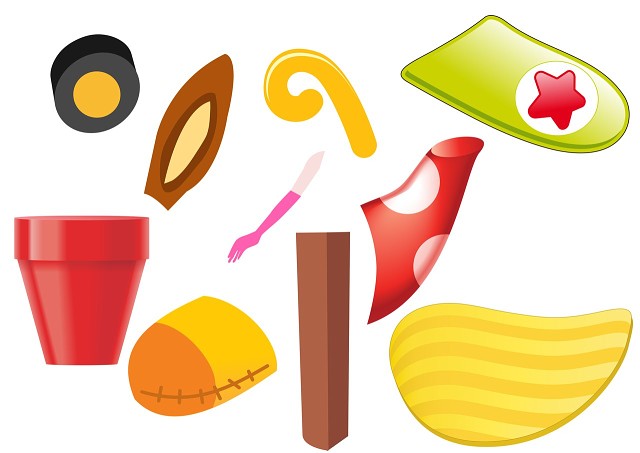 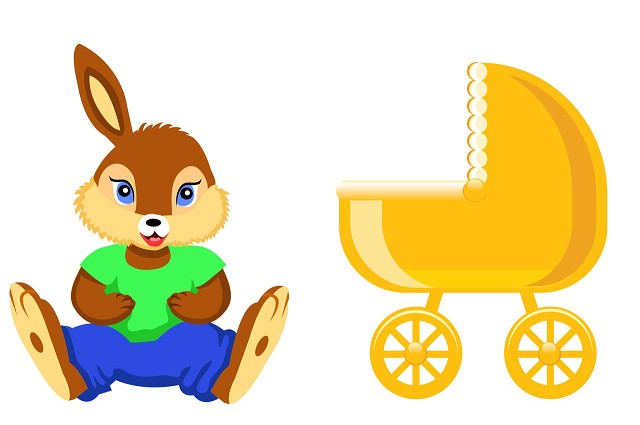 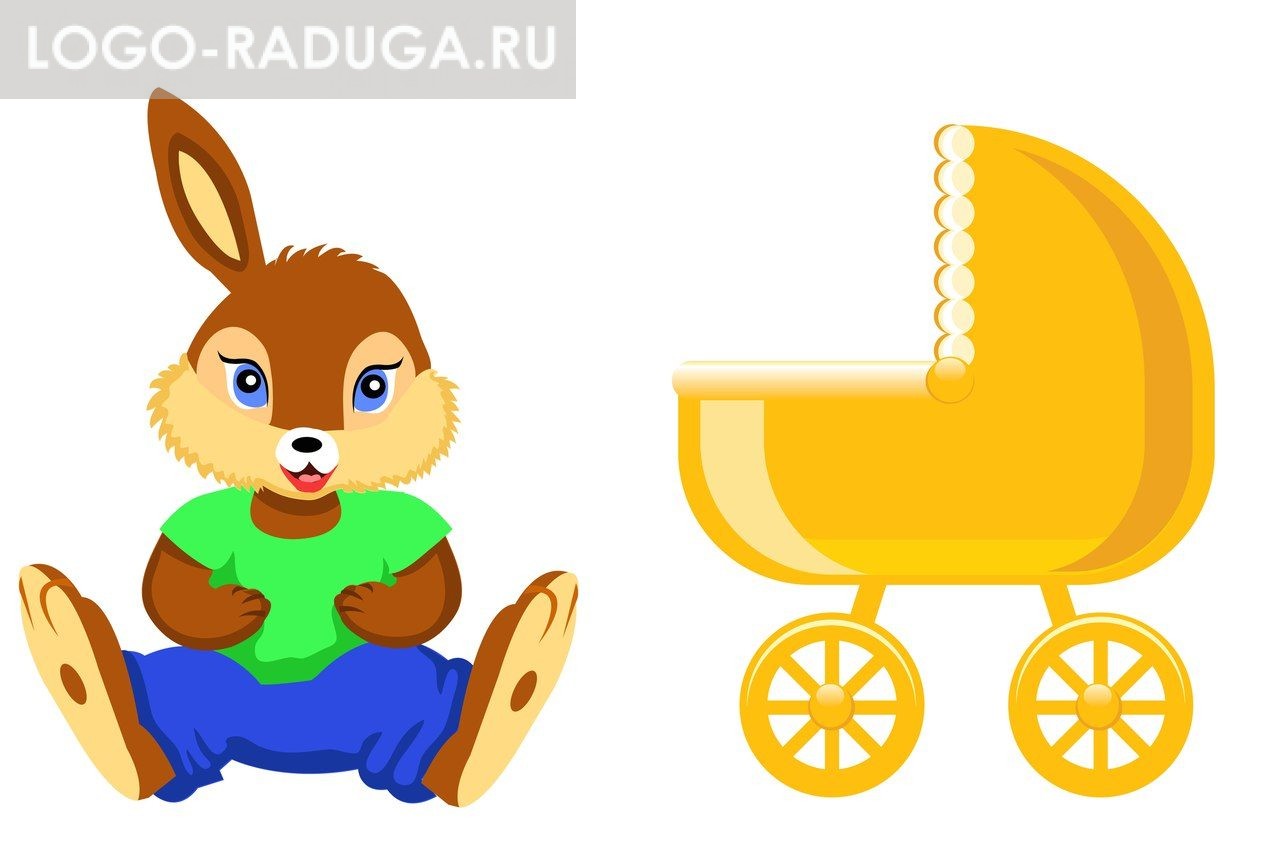 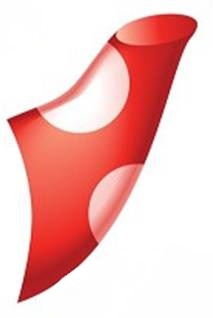 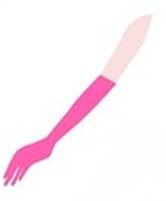 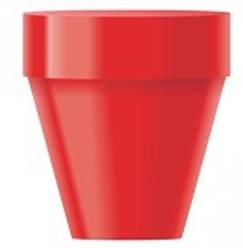 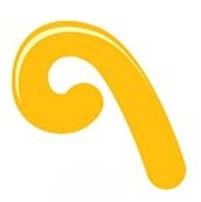 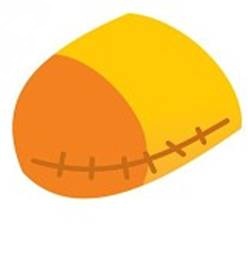 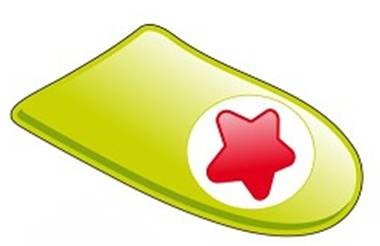 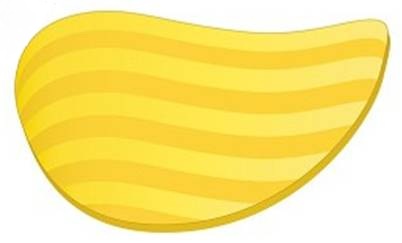 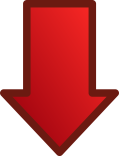 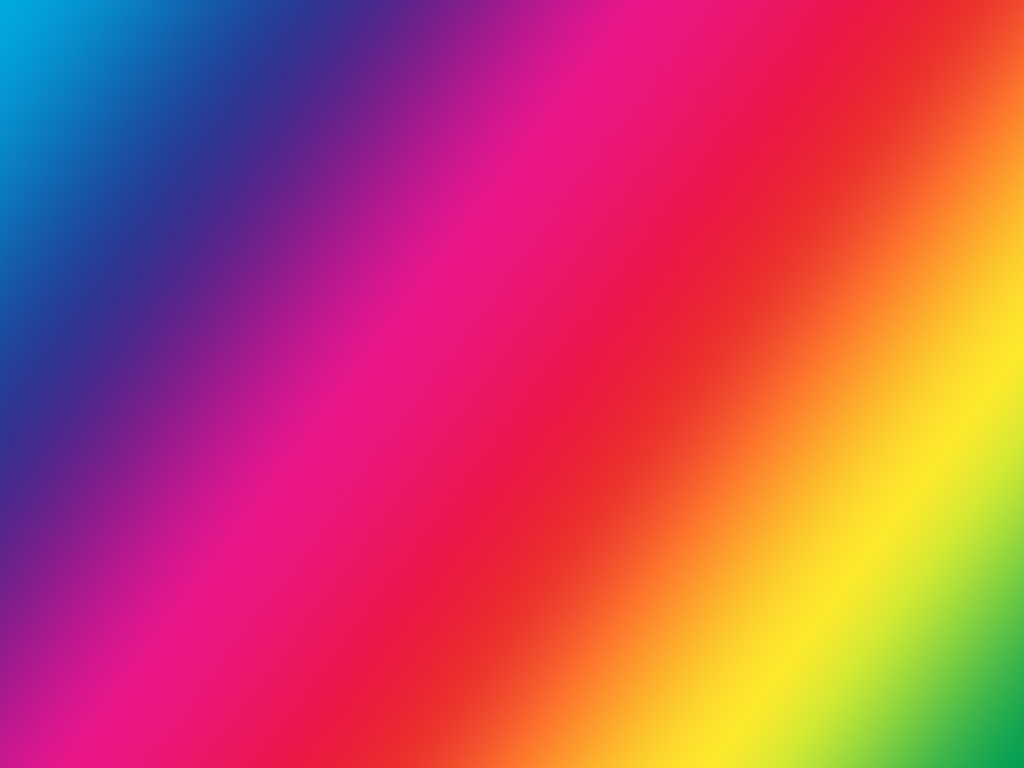 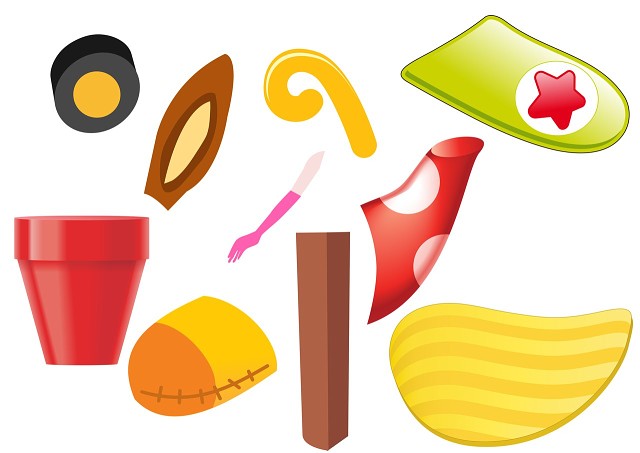 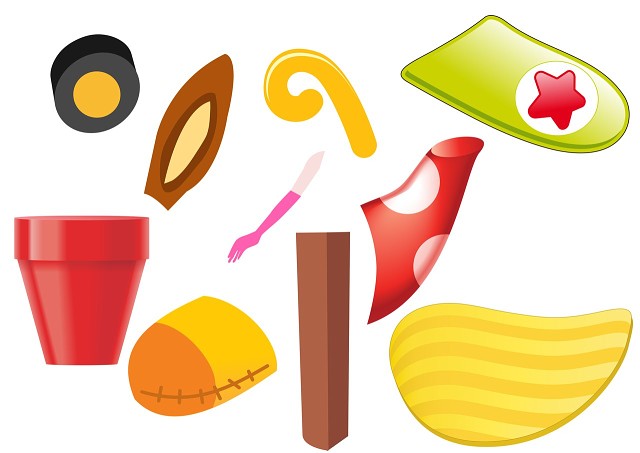 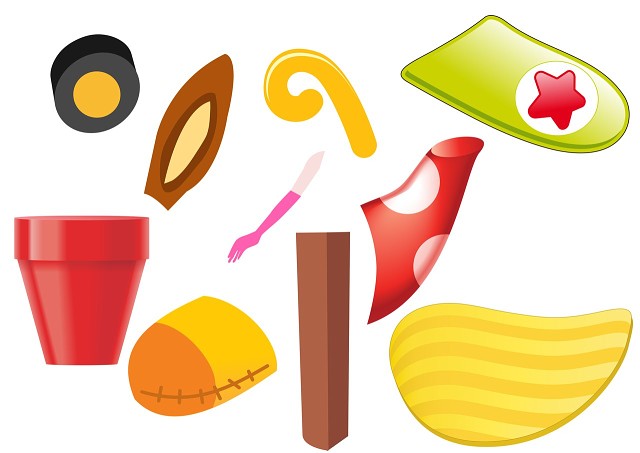 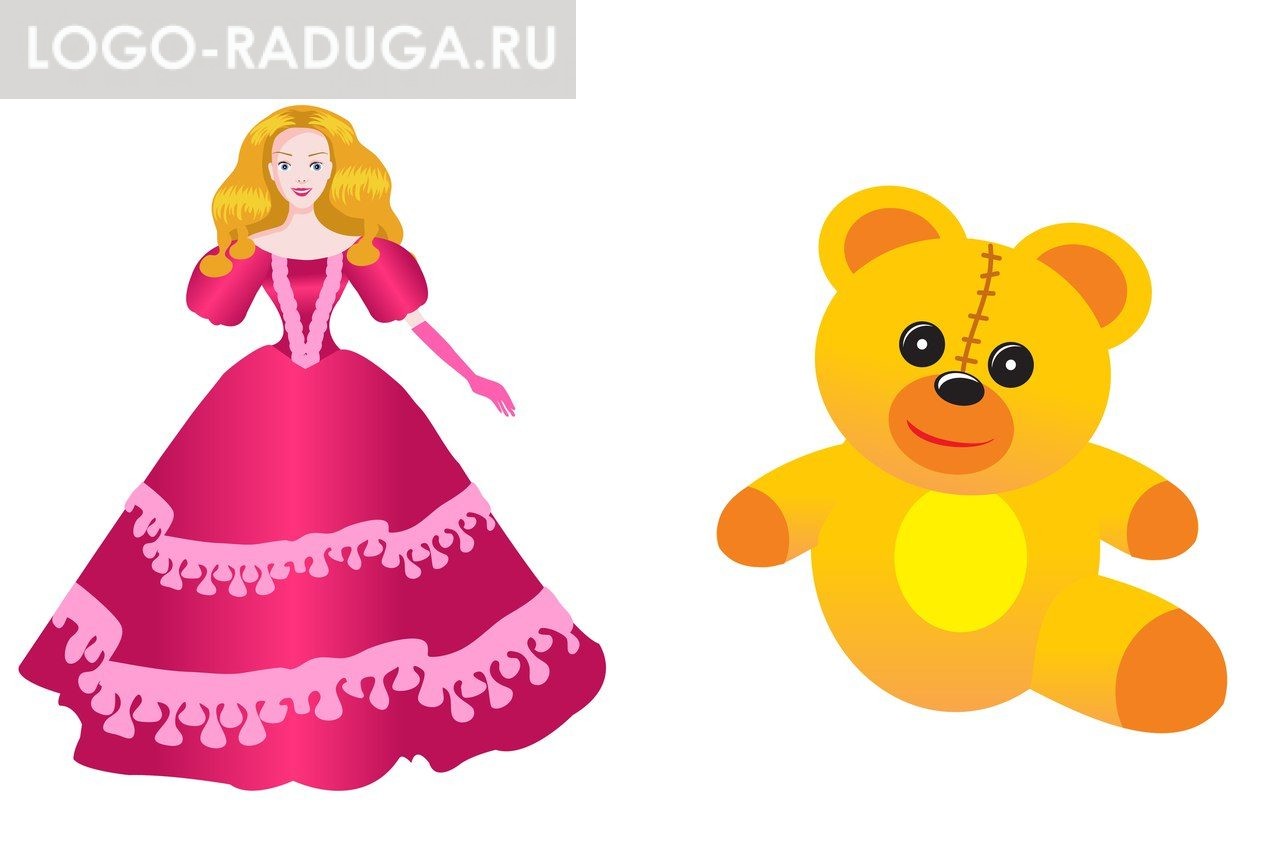 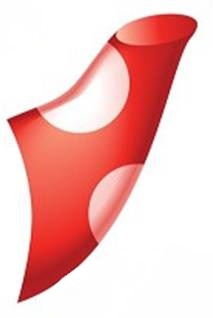 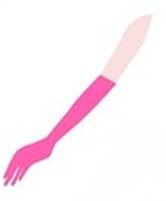 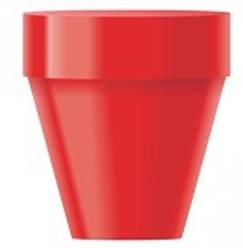 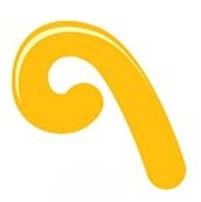 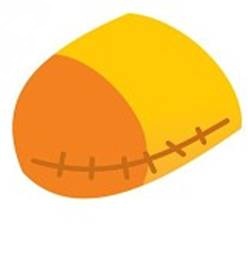 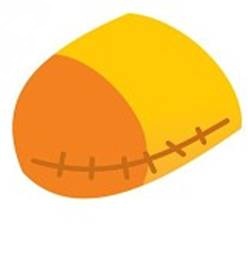 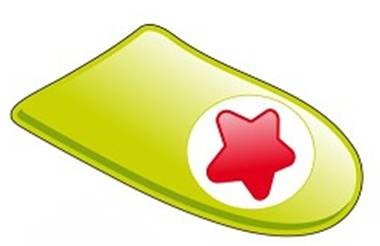 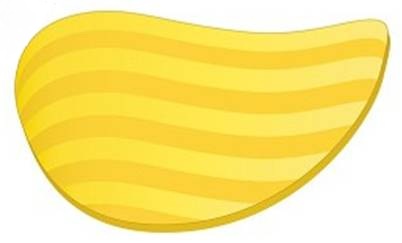 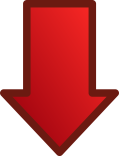 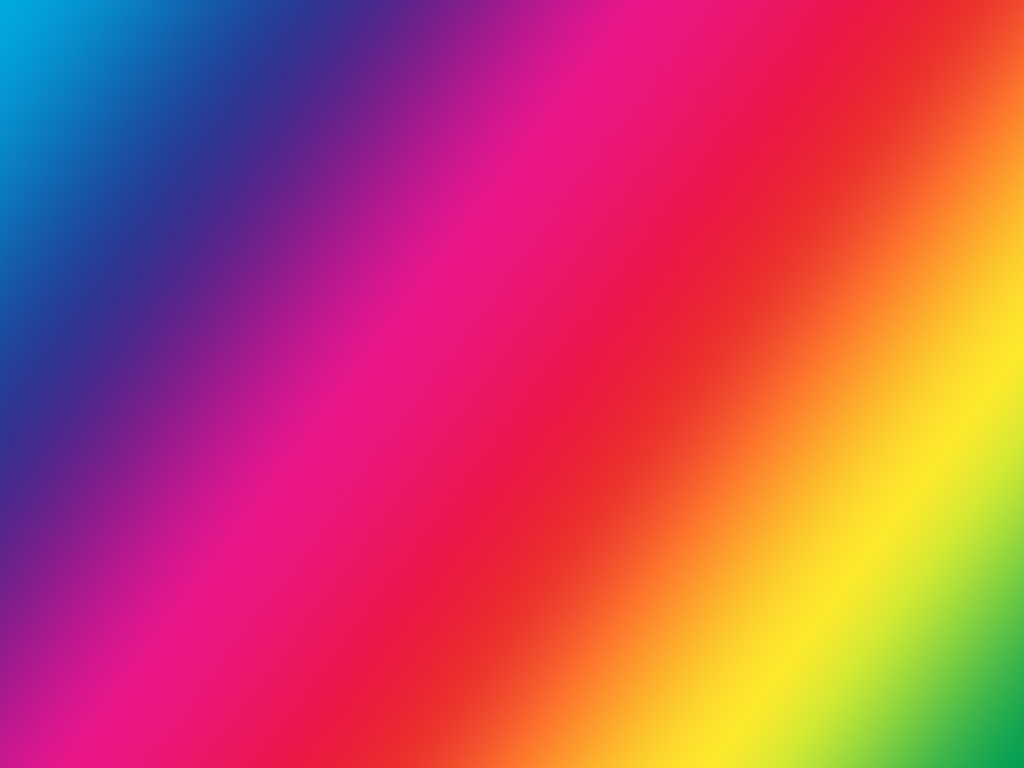 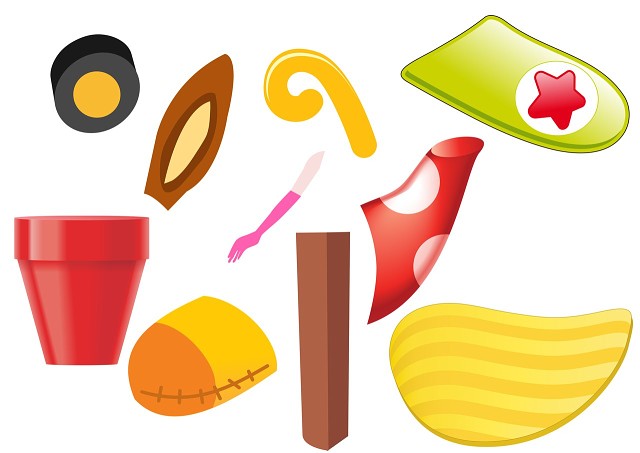 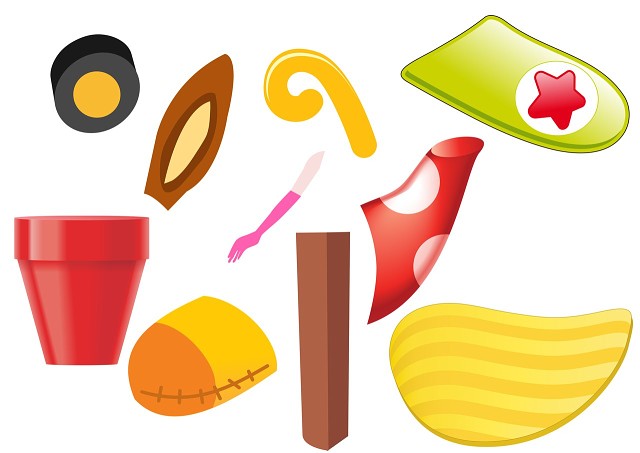 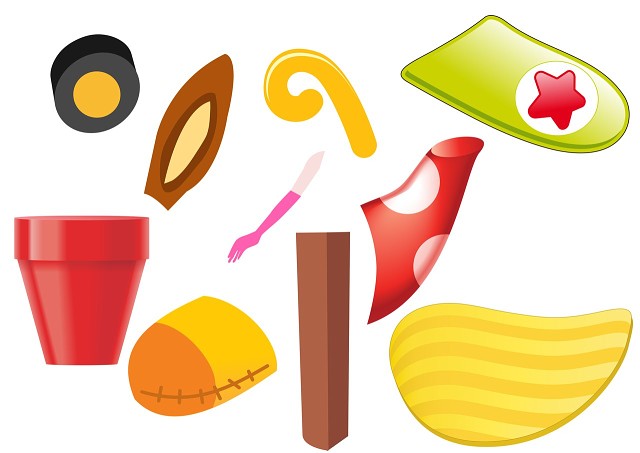 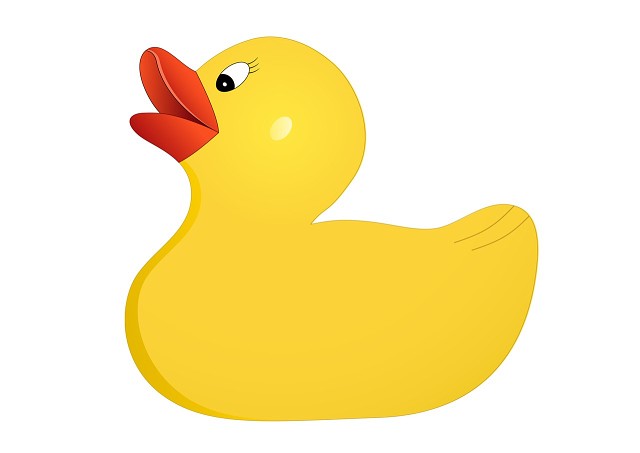 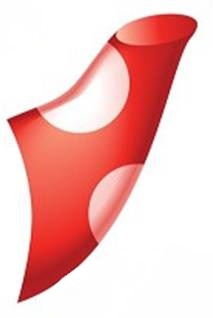 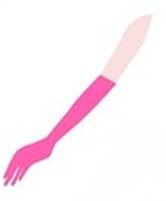 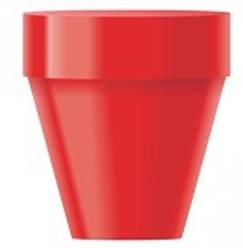 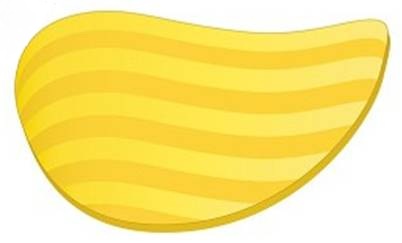 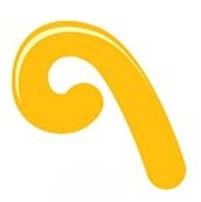 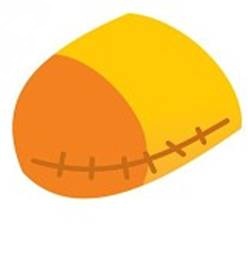 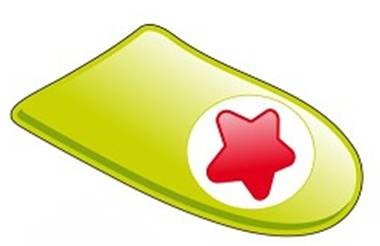 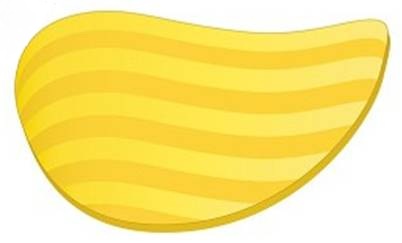 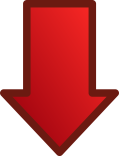 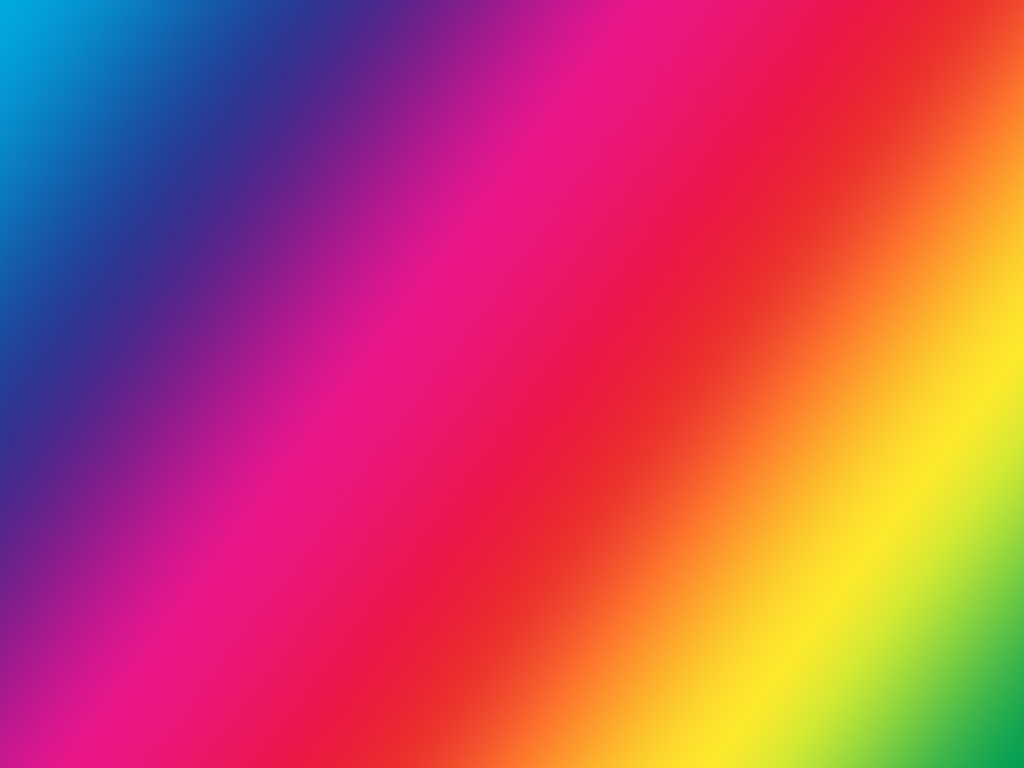 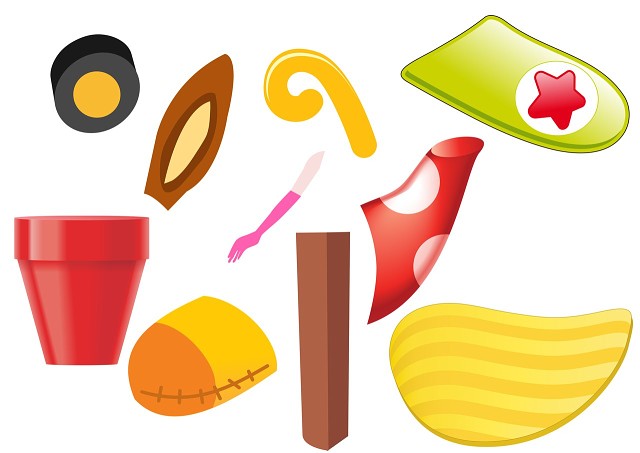 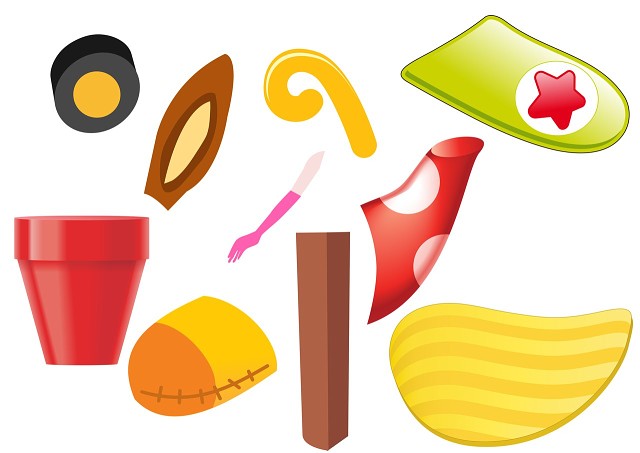 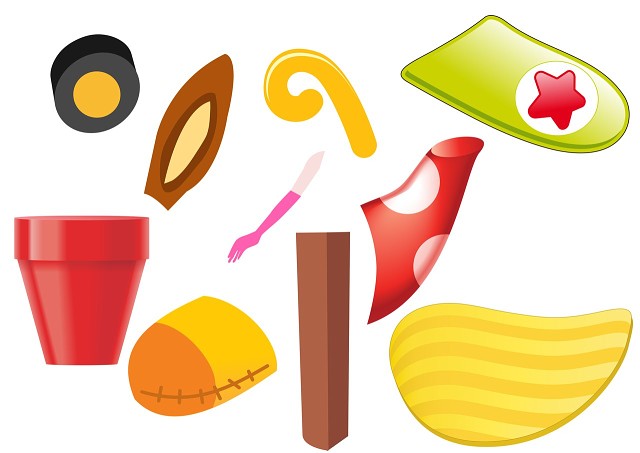 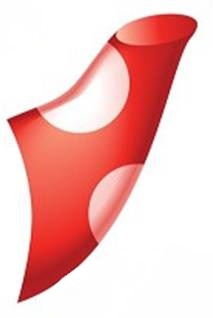 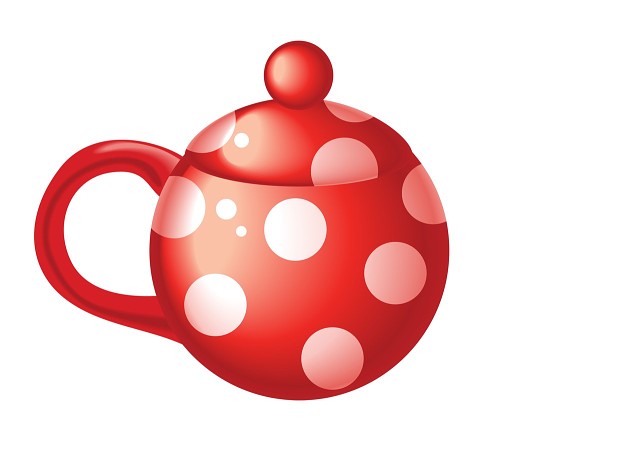 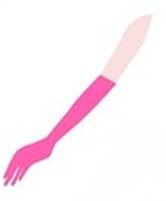 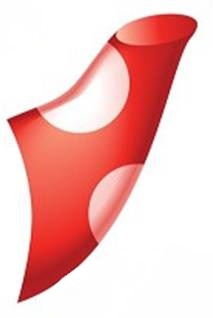 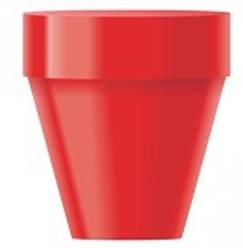 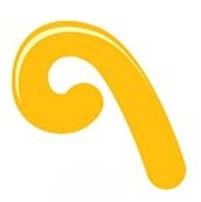 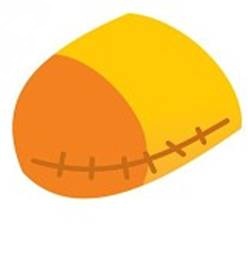 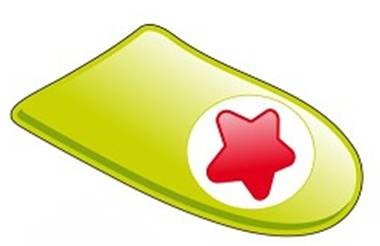 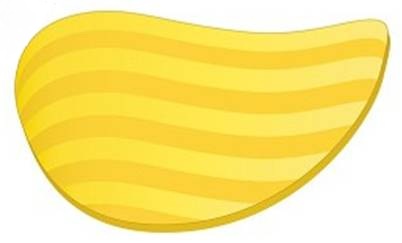 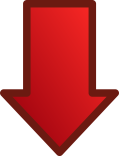 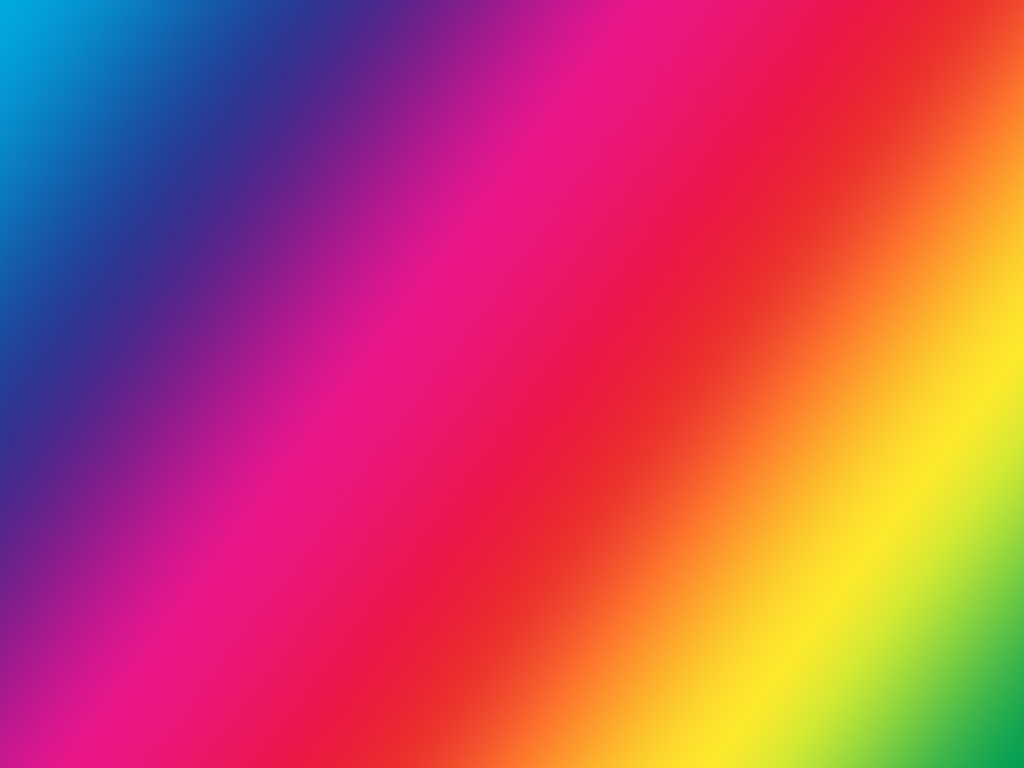 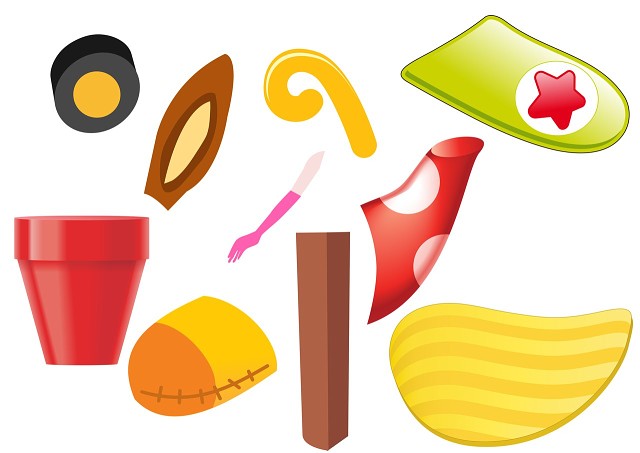 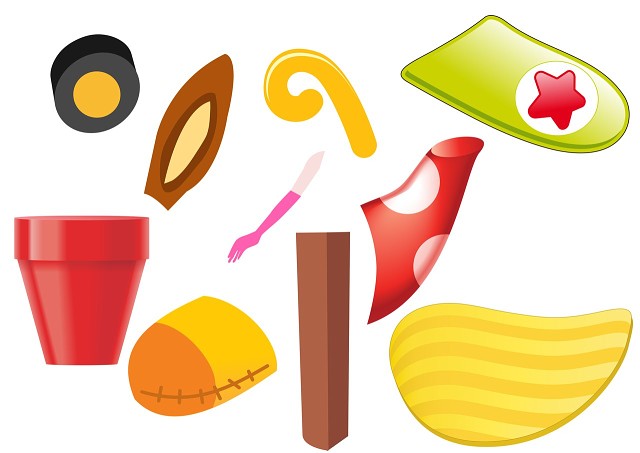 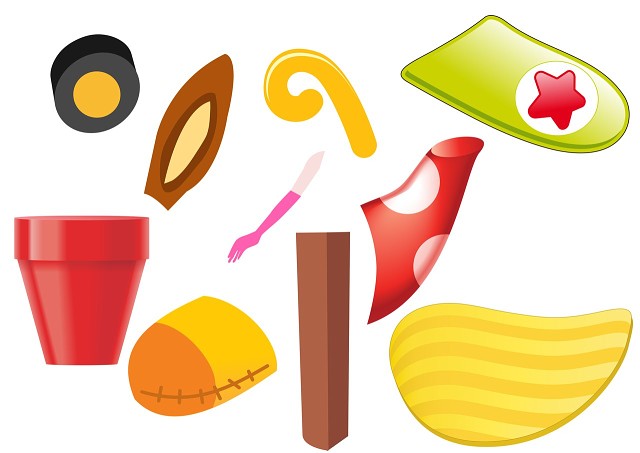 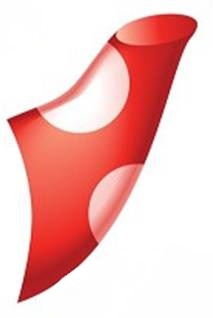 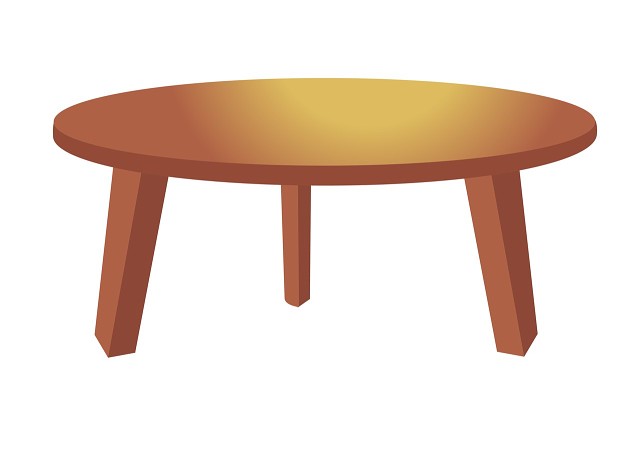 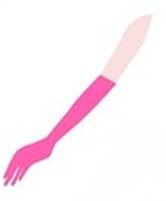 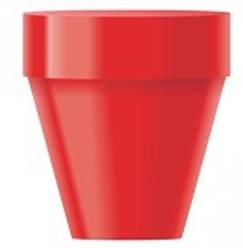 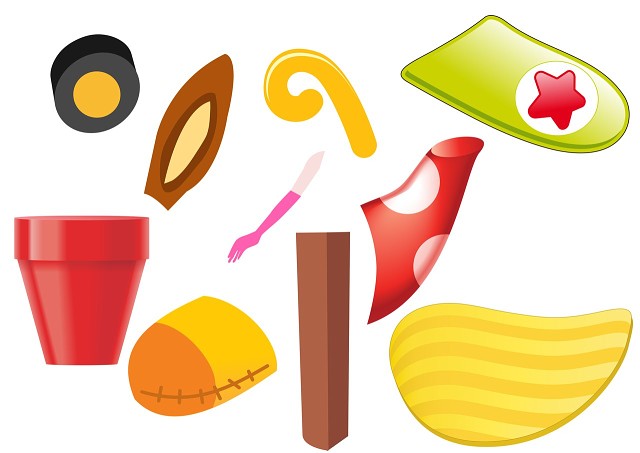 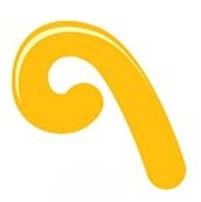 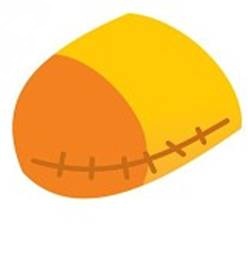 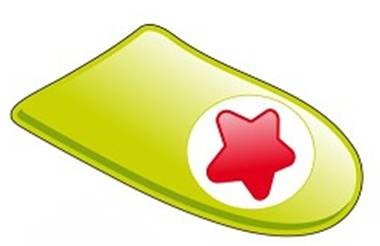 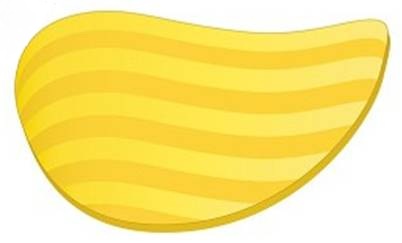 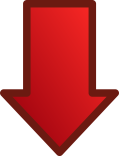 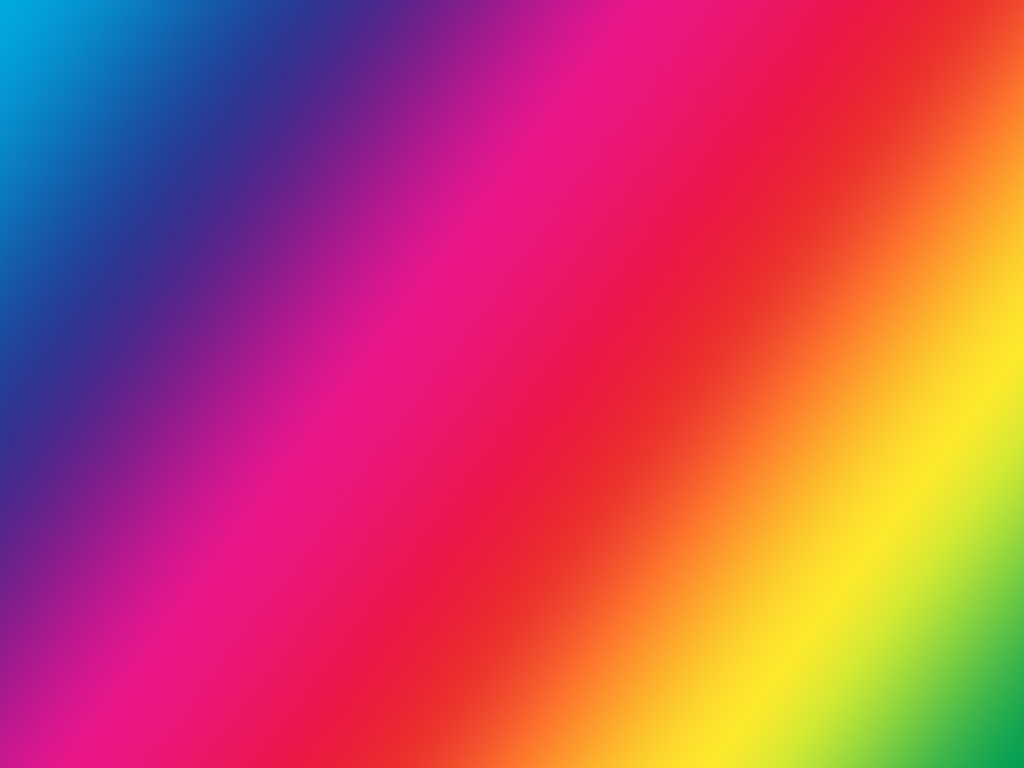 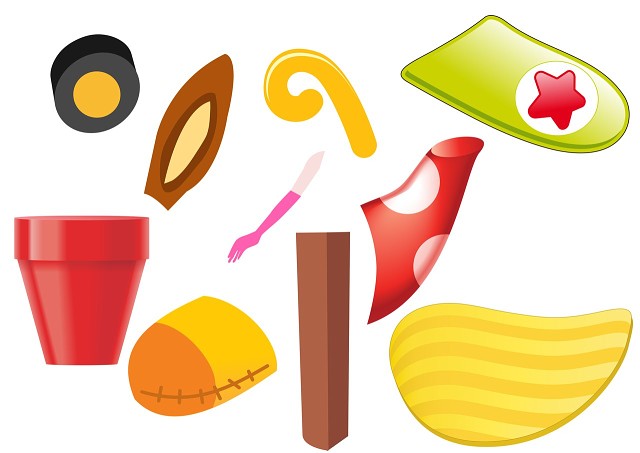 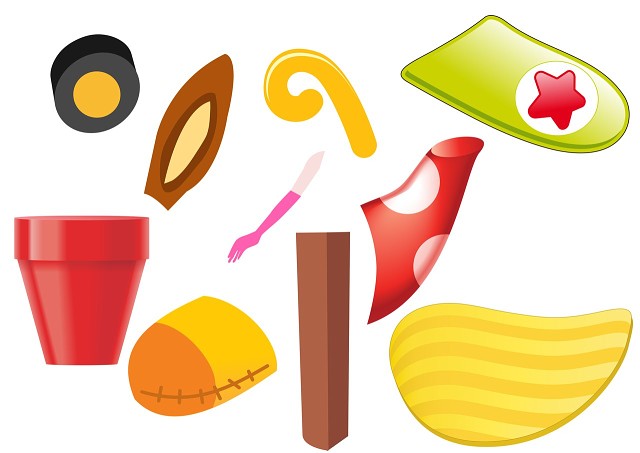 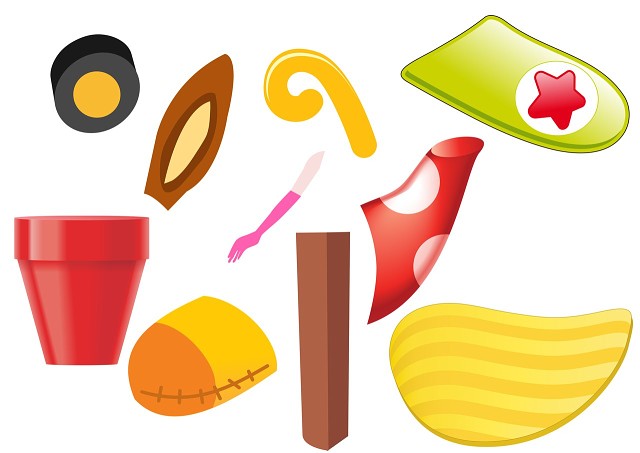 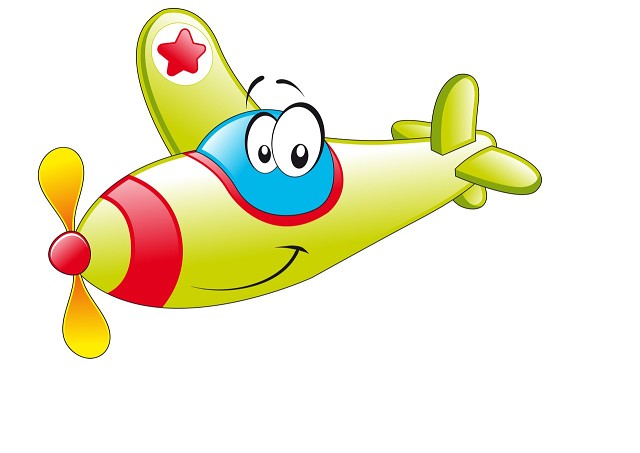 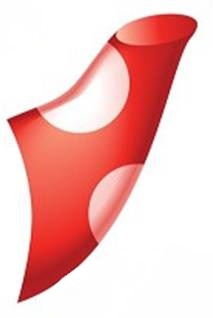 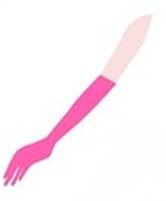 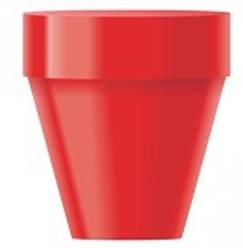 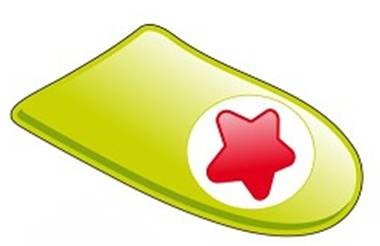 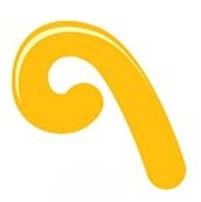 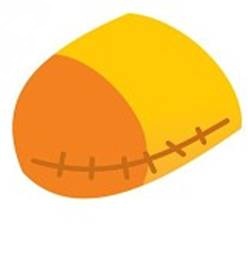 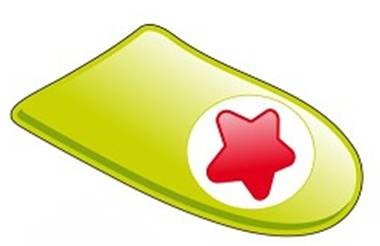 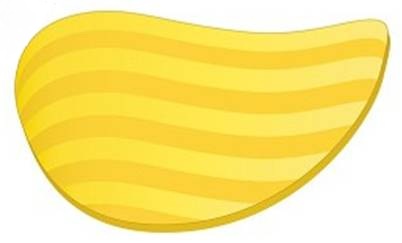 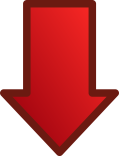 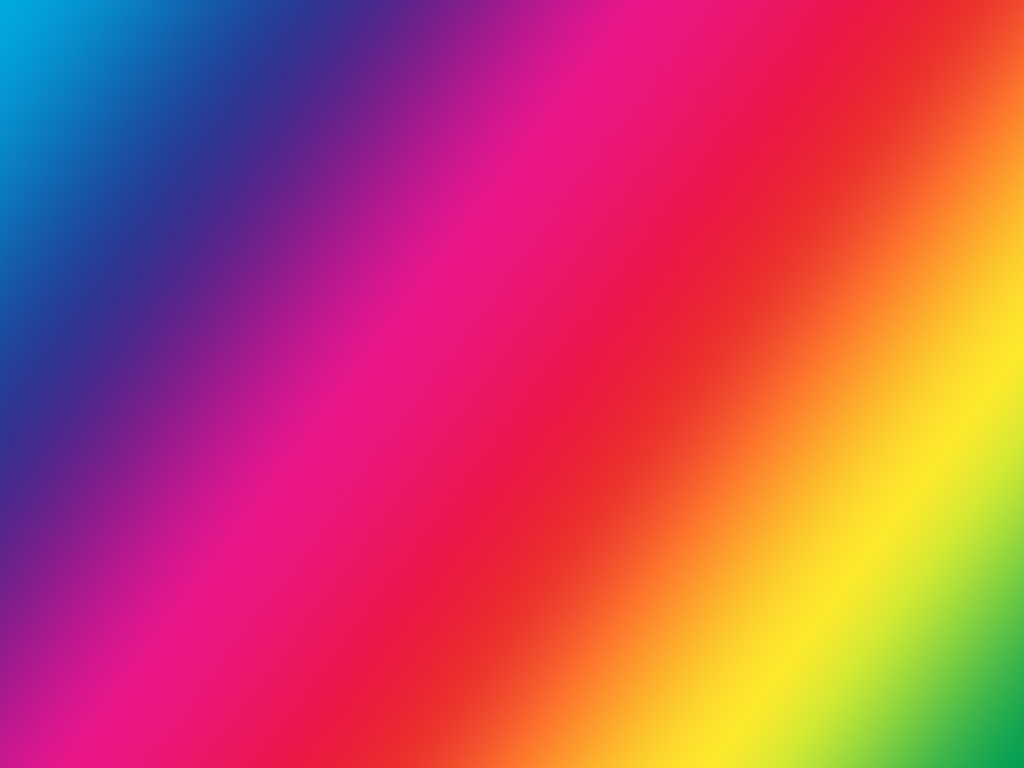 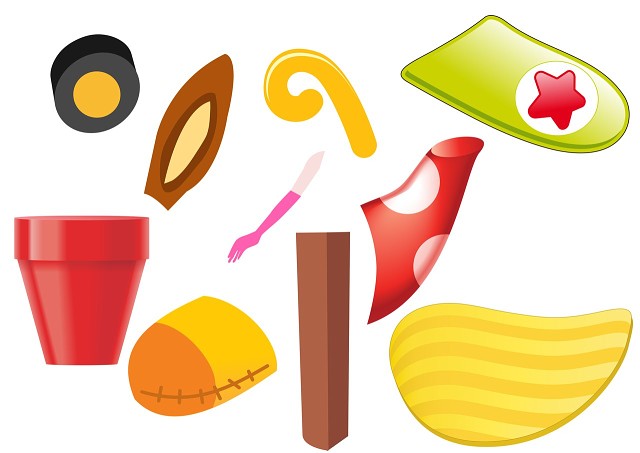 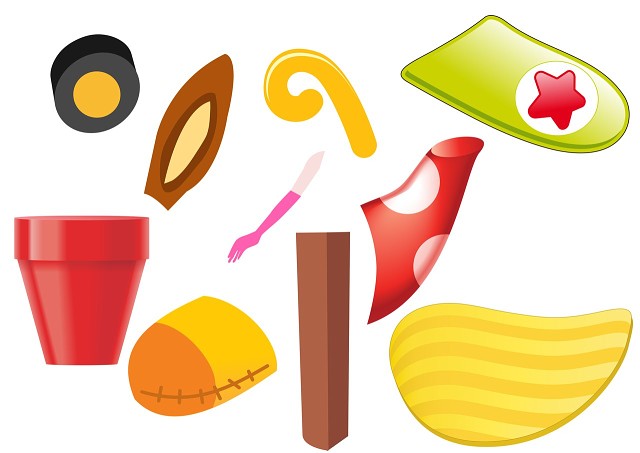 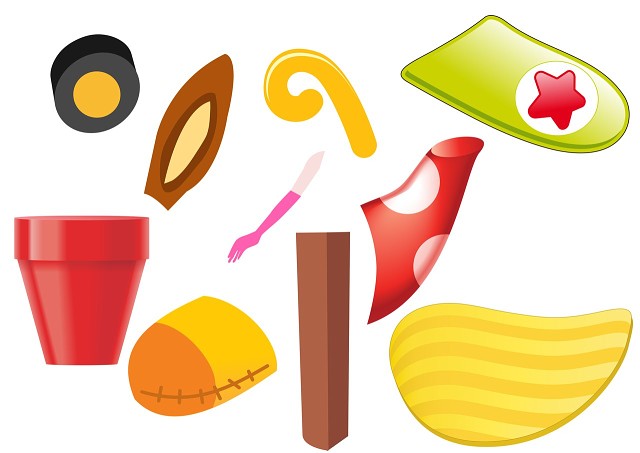 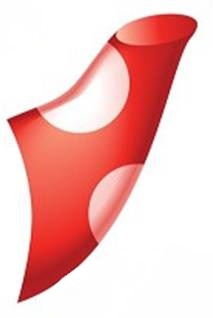 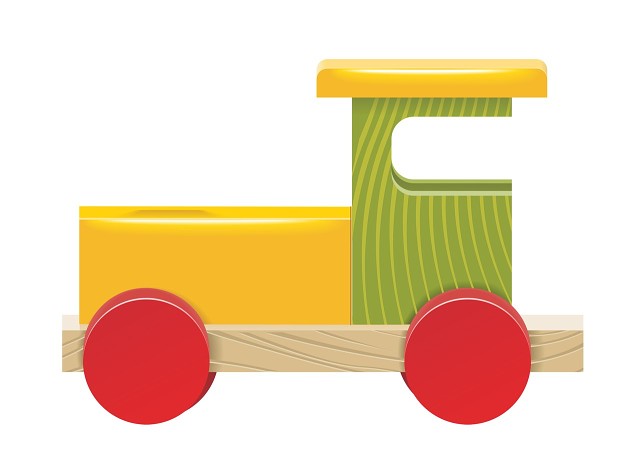 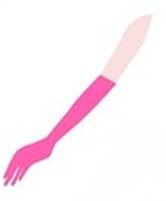 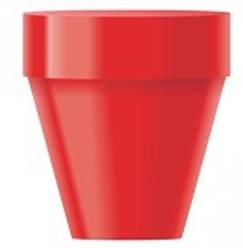 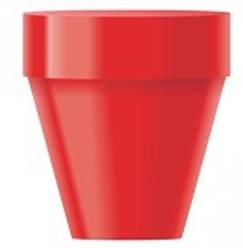 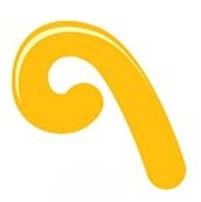 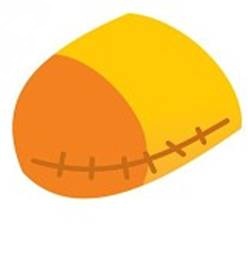 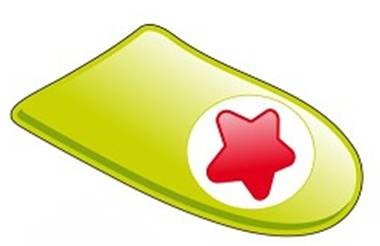 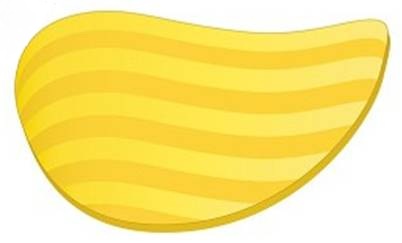 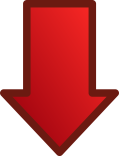 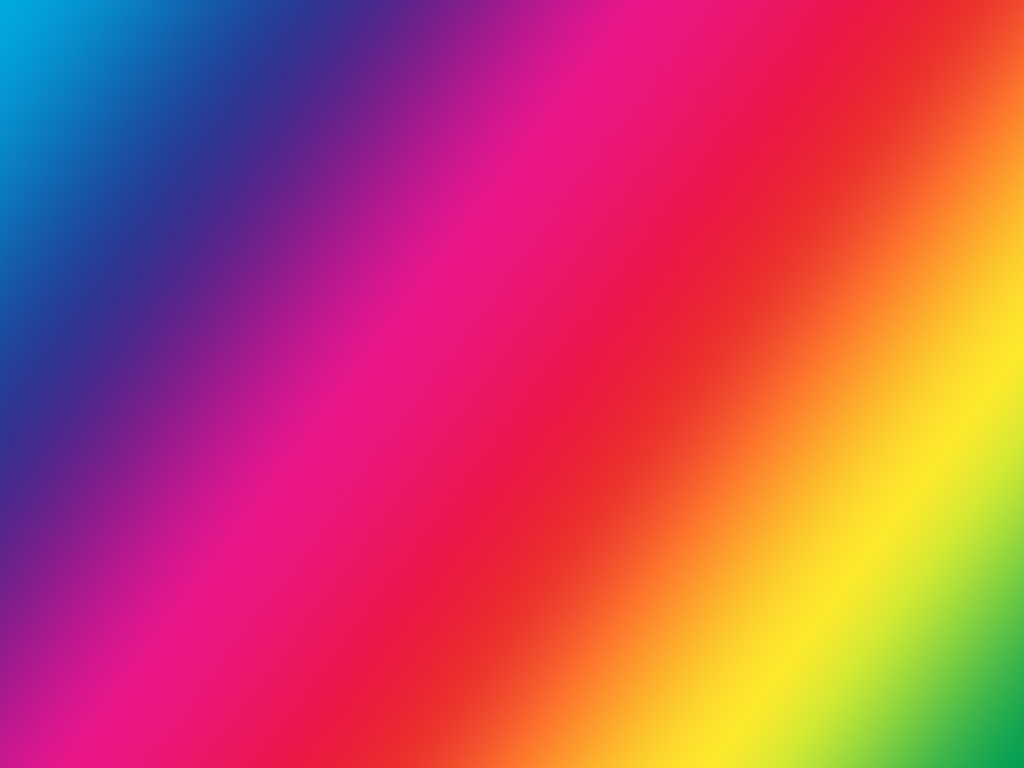 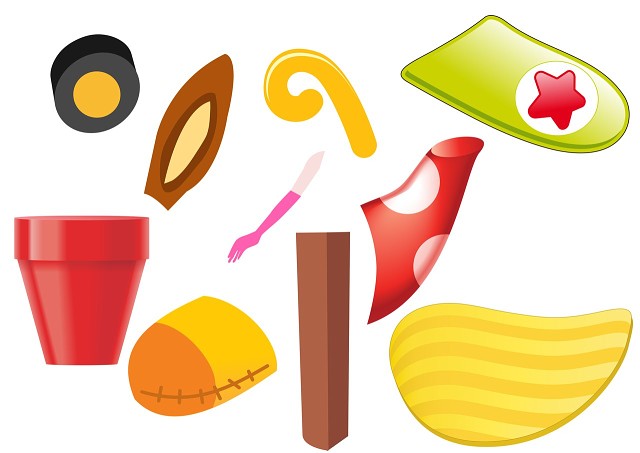 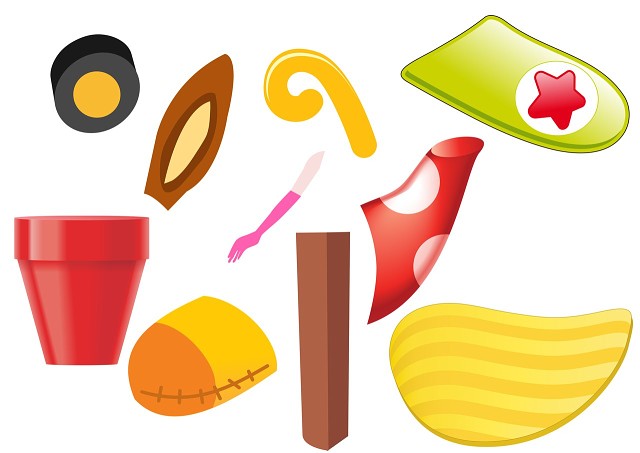 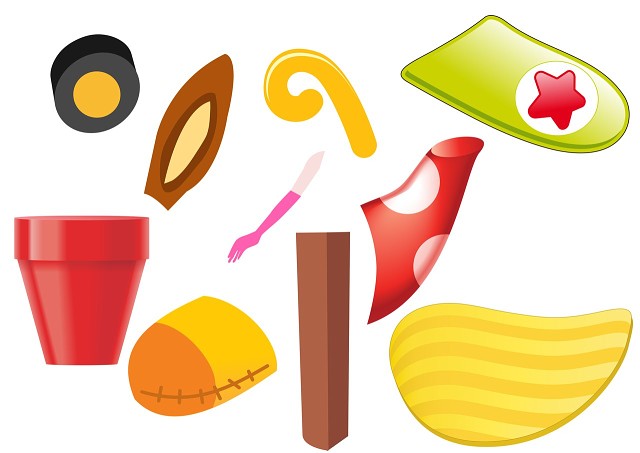 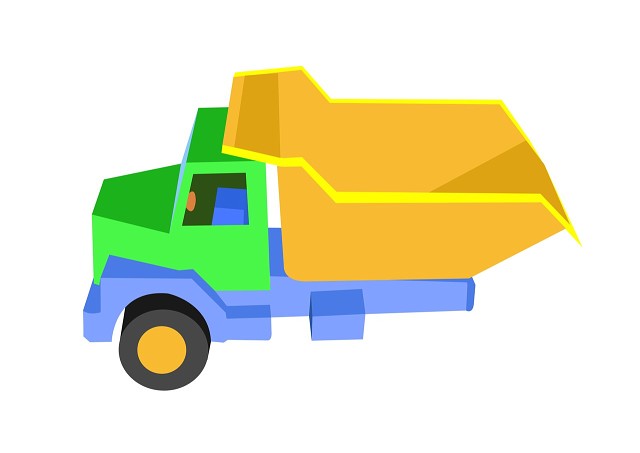 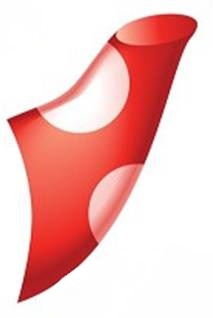 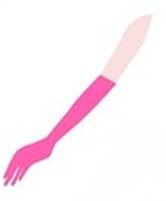 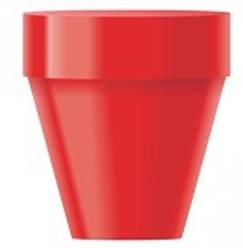 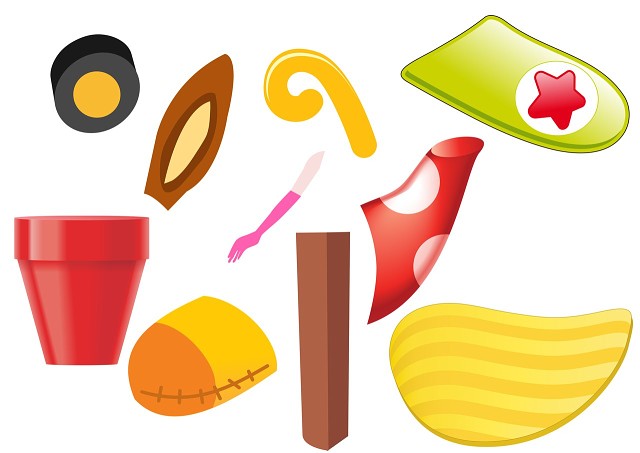 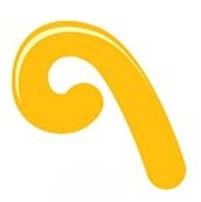 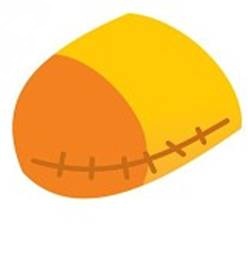 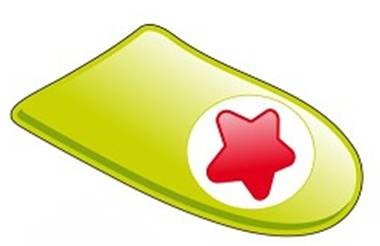 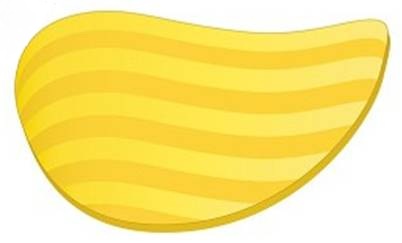 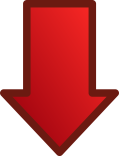 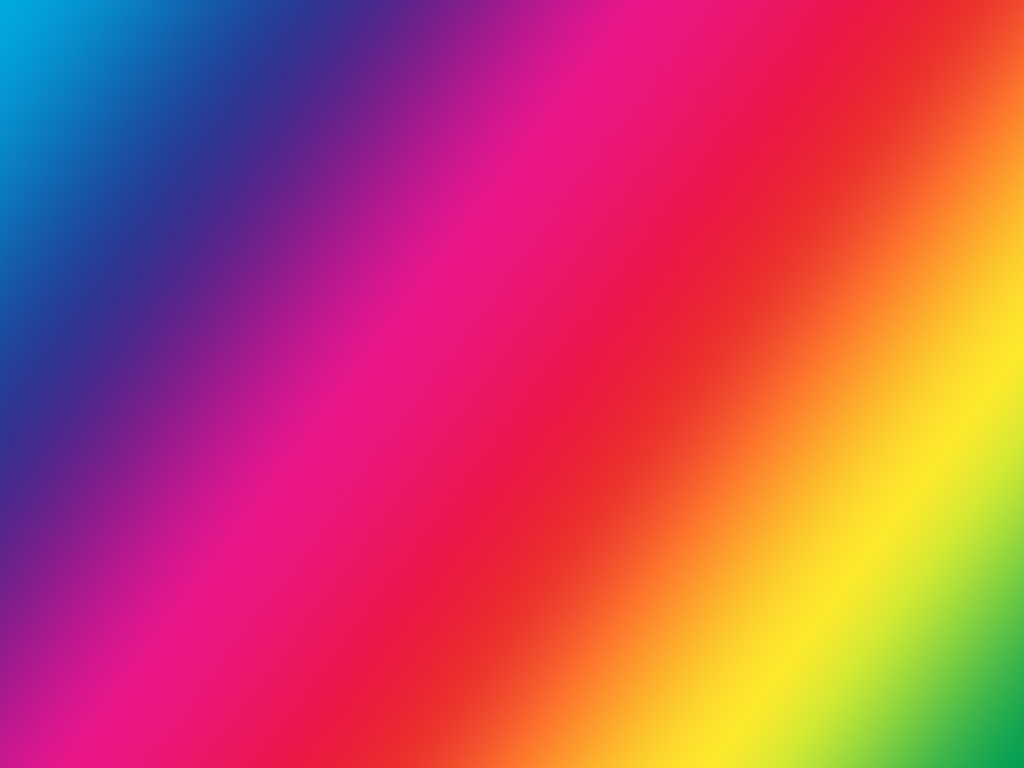 Молодец!
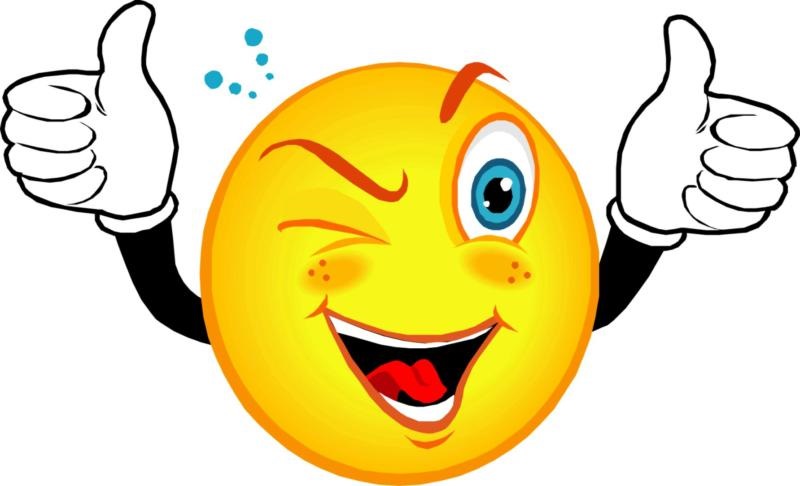 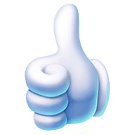 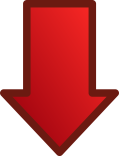 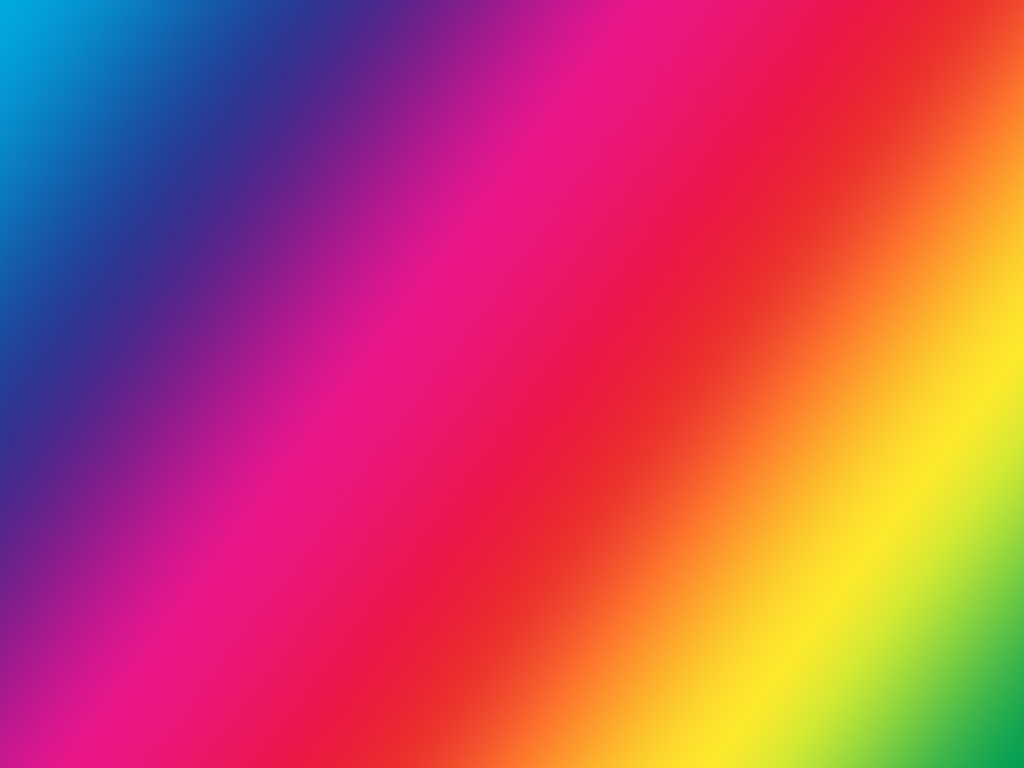 Источники:
Картинки – Logo-raduga.ru
Стрелка – Authorfromscratch.weebly.com
Фон – Hdbackgroundspic.com
Смайлик –  Drive2.ru
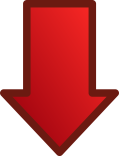